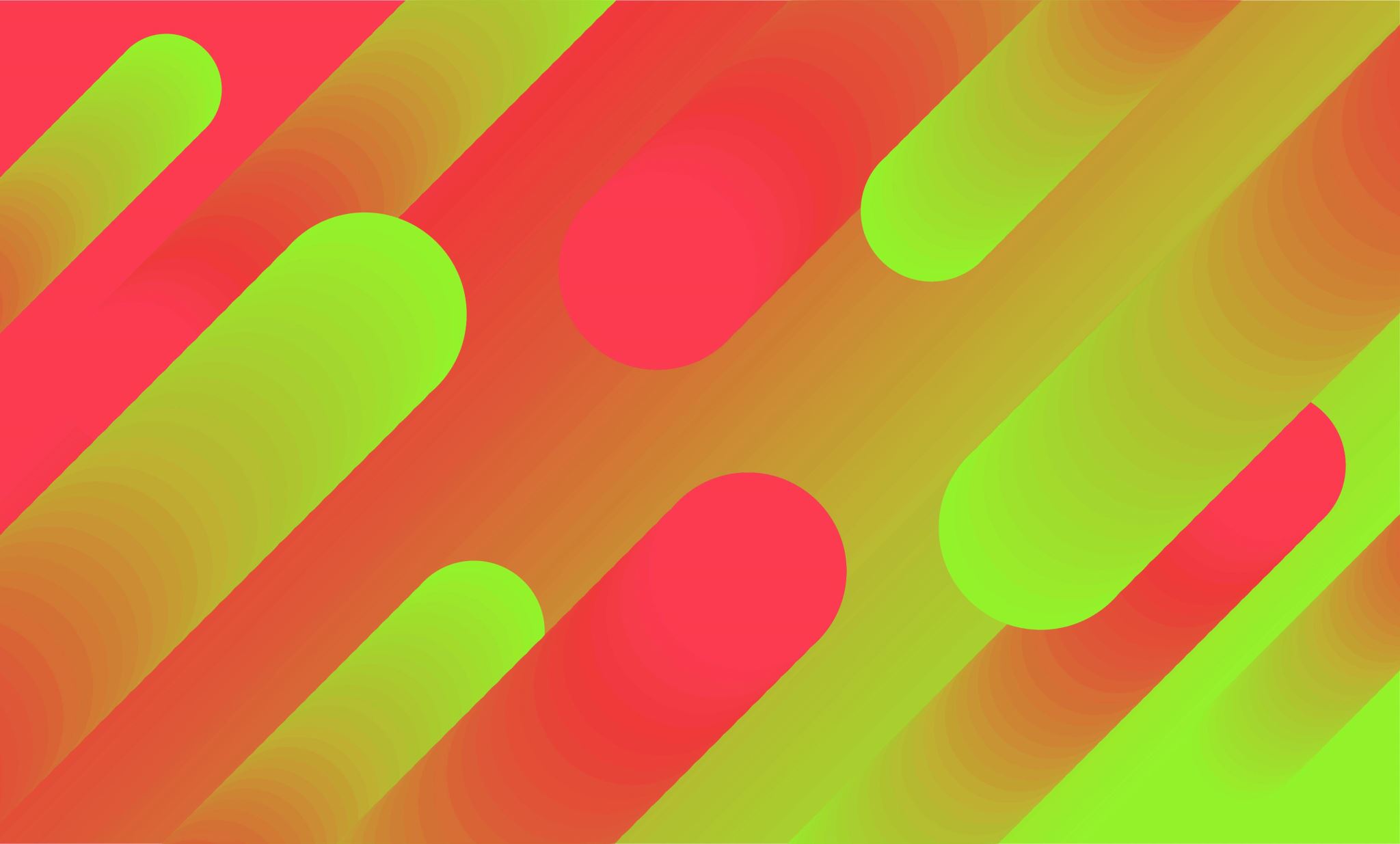 Hello Son Shine Club
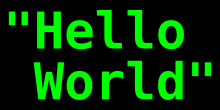 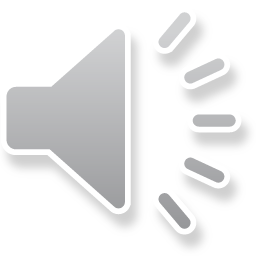 Introduction Matthew 21:28-32
Every day of our lives we have to make choices.
Sometimes we make the wrong choice and do something we shouldn’t.
Remember that whenever we have a change of heart, Jesus is always ready to give us another chance to put the things right.
Light the candles
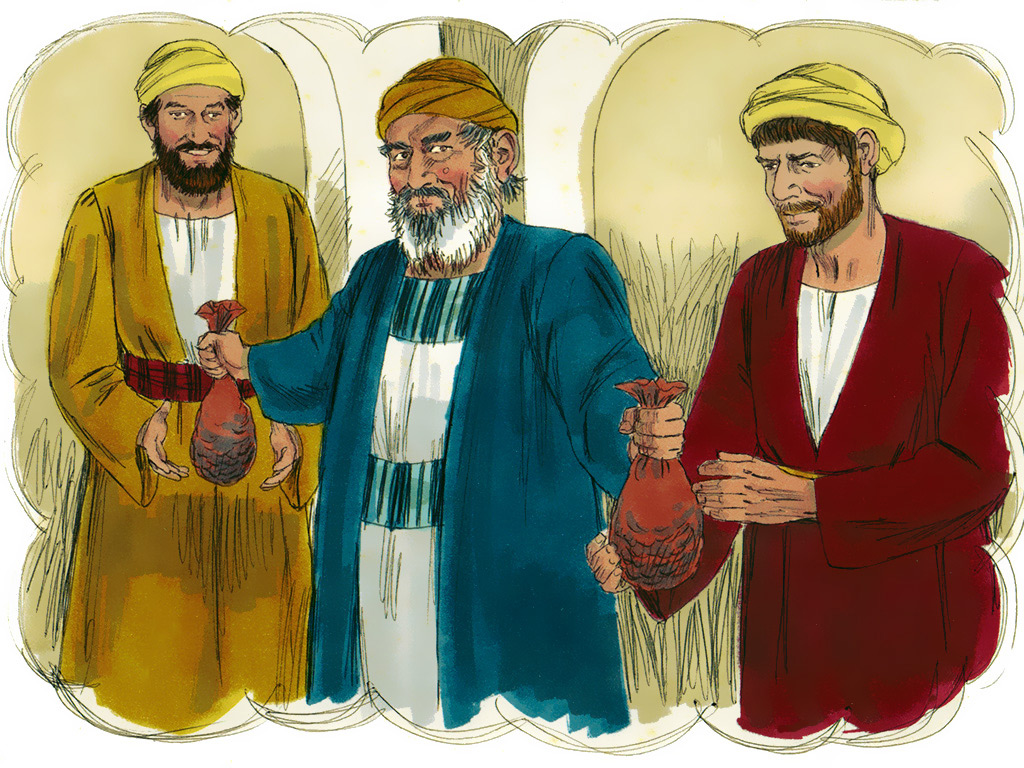 Making Choices Matt. 21:28-32
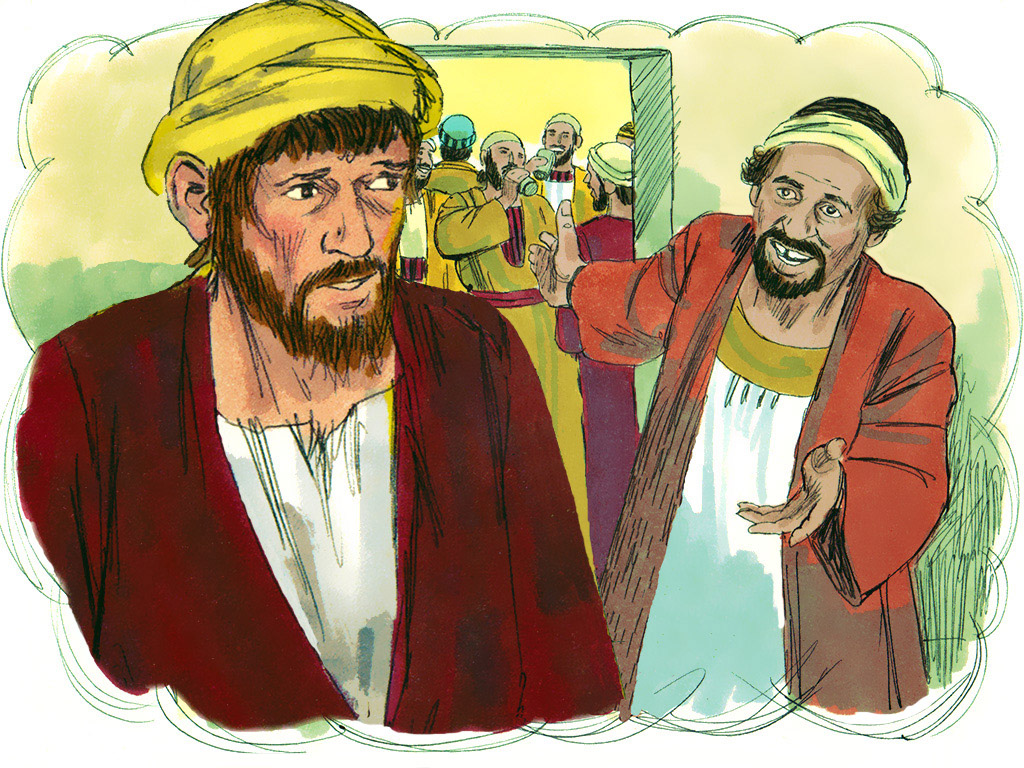 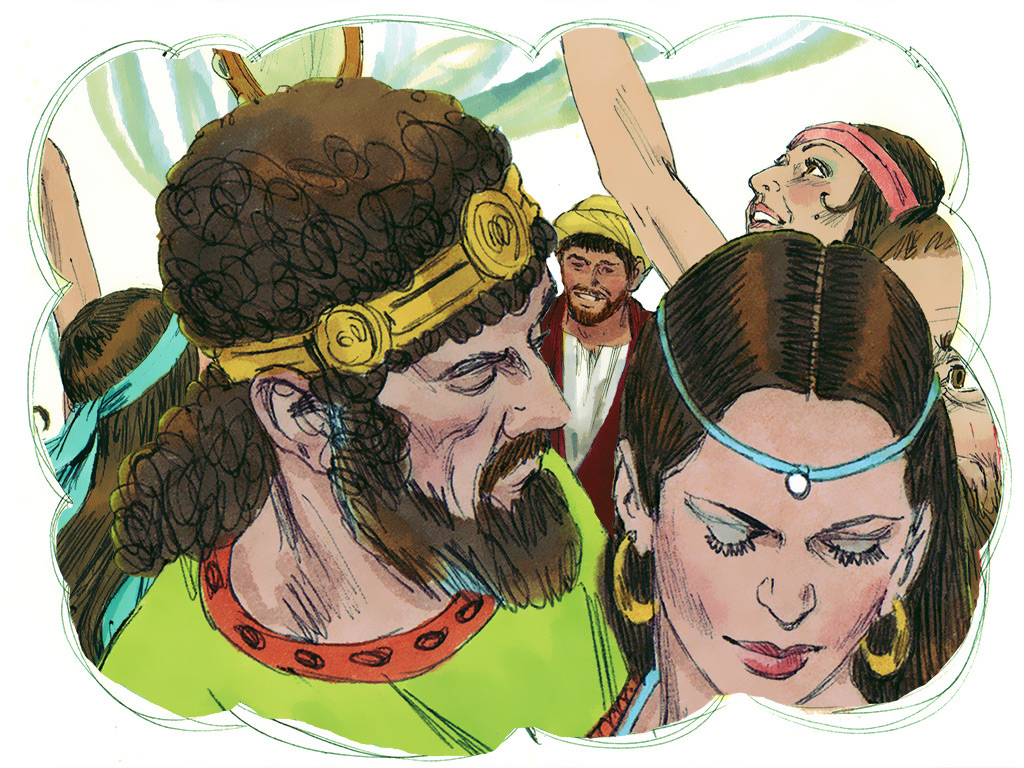 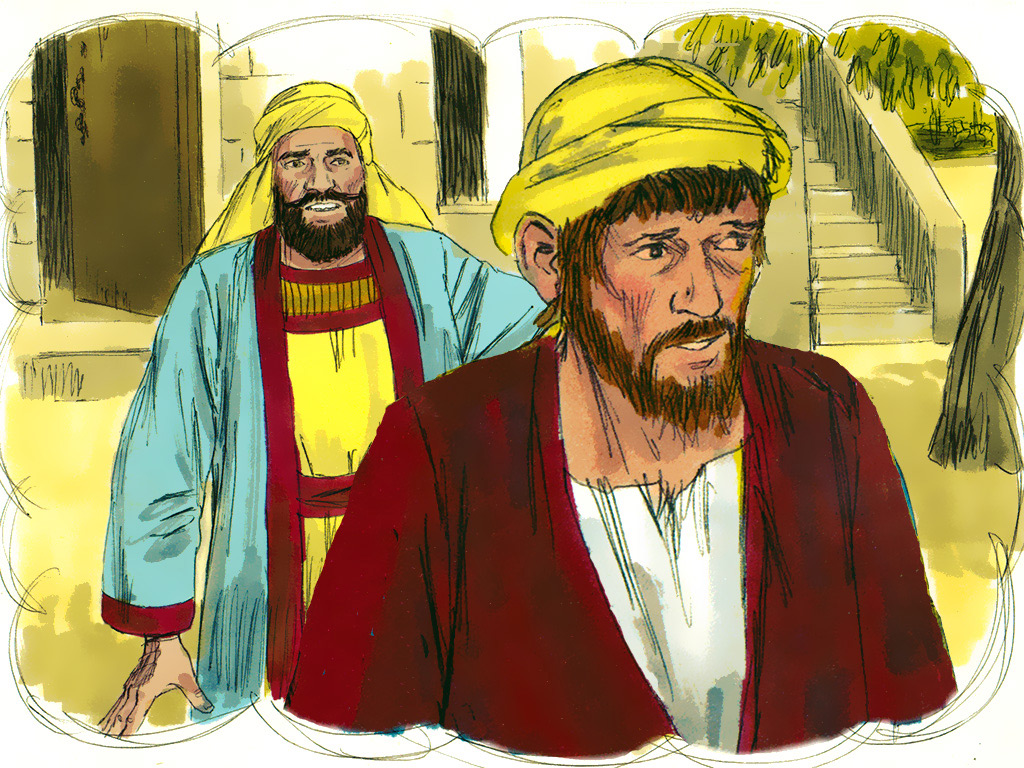 Let us pray together
Time to say bye bye have a wonderful week….
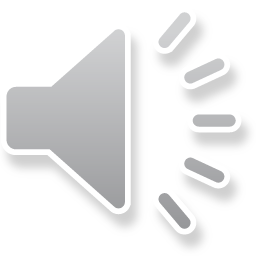